Parish and Town Council Workshop
Session 2

Planning Enforcement

5th November 2015

Mark Reynolds – Group Manager, Development Management
Rich Stott – Principal Planning/Enforcement Officer, Development Management
Planning Enforcement workshop timetable
13:00 - 13:10 Arrival and refreshments 
13:10 -13:35 Introductions
13:35 Exercise 1 – The Issues
14:15 Planning Enforcement – Officer Presentation
15:25 Coffee break
15:40 Exercise 2 – New ways of working
16:30 Understand the outcomes
16:40 Summary
Planning Enforcement – The National Framework
National Planning Policy Framework 2012 - Para 207
National Planning Practice Guidance 2014 - ID17b para 003

Effective enforcement is important as a means of maintaining public confidence in the planning system. 
Enforcement action is discretionary
Local planning authorities should act proportionately in responding to suspected breaches of planning control. 
Local planning authorities should publish a local enforcement plan to manage enforcement proactively.
Local Planning Authorities must have regard to the development plan and any other material considerations.
What can the Enforcement Team investigate?
Carrying out building or engineering works or the change of use of a building or land without planning permission.
Carrying out development not in accordance with a planning permission. 
Failure to comply with conditions attached to a permission.
Carrying out works (internal as well as external) to a listed building without listed building consent. (this is a criminal offence)
Display of a sign or advertisement without advertisement consent. (this is a criminal offence)
Unauthorised felling or carrying out of works to a tree protected by a Tree Preservation Order or within a Conservation Area.
Unauthorised demolition of a building within a Conservation Area.
Power to act where land has become so untidy that it harms the amenity of the surrounding area.
What can’t the Enforcement Team deal with?
Works/ changes of use which are not ‘development’ 
Works/ changes of use which are granted permission under ‘permitted development rights’ by the GPDO (2015)
Works which have been in place for four or more years, as these are considered to be ‘established’ and lawful.  
Unauthorised ‘changes of use’ that have existed for a continuous period of over 10 years, as these are considered to be ‘established’ and lawful.
Change of use of any building to use as a single dwellinghouse, for a continuous period of four years is considered to be ‘established’ and lawful
Boundary disputes (such as land ownership issues) 
Issues relating to private covenants which are civil issues
Operations which are covered under separate legislation (Highways Act, Anti Social Behaviour Act, Housing Act)
The Local Enforcement Plan
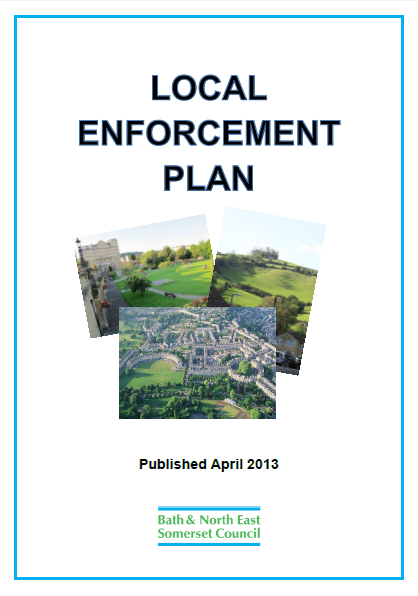 Our commitment to customers how we will handle their complaint.
General principals of Planning Enforcement.
Depending on the seriousness of the alleged breach, resources and response times will be allocated accordingly: 
Complaints will be acknowledged within 5 working days of receipt. 
Complainants, Ward Councillors, Parish Councils and Town Councils will be kept informed of progress of their complaint on a regular basis (at least every 4 – 6 weeks). 
Officers will endeavour to undertake an initial investigation within 2 working days of all „High‟ priority complaints. 
Officers will endeavour to undertake an initial investigation within 10 working days of all other complaints.
The Council’s approach to Enforcement
The integrity of the Development Management function depends on the Council’s ability to take appropriate enforcement action
The Council’s enforcement policy embraces the principles of;
Consistency – A consistent approach will be adopted to enforcement action in similar circumstances, although each case needs to be considered on its individual merits
Proportionality – The enforcement team will take account of the circumstances of the case and the degree of harm or potential harm when considering whether to take action. A decision to take action needs to be supported in law.
Openness – The enforcement team will keep complainants informed about any significant progress events within an investigation. The team will make it clear as to why the Council has decided to take or not to take formal enforcement action or why the case has been closed. Enforcement performance will be reviewed and results published regularly.
Determining whether to take enforcement action
Formal action should be seen as a last resort

The use of formal planning enforcement action is a discretionary power of the Council

Undertaking works without planning permission is not a criminal offence (unless it relates to a listed building, adverts or protected tree)

In deciding whether to take action the Council must consider whether it is ‘expedient’ in planning terms to take action. 

The expediency test is based upon considering the breach against Development Plan, National planning advice and any other material considerations
Expediency Test
Ask: “does the breach of control unacceptably affects public amenity, existing land uses and buildings which merit protection in the public interest, or the natural environment”. 

Any action taken will need to be proportionate with the breach.

Consider the 5 Principles of expediency :
LPAs should act in the public interest
Enforce only where it is necessary
Is public amenity adversely affected (or does it just harm an individual interest?)
Action should be commensurate with the breach
Avoid undue delay – see timeline
Determining whether to take enforcement action (2)
In cases where planning permission would be likely to be granted it would not be expedient to pursue enforcement action. Therefore it does not follow that enforcement action will be taken in respect of every breach of planning control simply because the relevant consent was not sought

The Government advises that the emphasis should be firmly on negotiating compliance and wherever possible regularising breaches of control before considering taking enforcement action. 

Where this approach fails or it is clear that planning permission would be unlikely to be granted and it is ‘expedient’ to do so the Council will pursue formal action.

The Council also has to have regard to the Public Interest Test before commencing any formal action
Public Interest Test
The LPA must be satisfied that there are public interest factors before considering prosecution. 

The Public Interest Test questions are set out at para 4.12 of the Code for Crown Prosecutors:
How serious is the offence? (technical breach? Planning harm?)
What is the level of culpability? (involvement of suspect? Previous record?)
Circumstances of harm caused? (need to consider impact the action will have on the individual – i.e. making someone homeless/bankrupting them)
What is the impact on the community?
Is prosecution proportionate? – enforcement is not a punitive system
Do sources of information need protecting? – consequence for complainant
Types of Enforcement Action
Enforcement Notices - served on unauthorised development where the development can be remedied by alteration, complete demolition of the works or ceasing the unauthorised use. (Right of Appeal)
Breach of Condition Notice - Requires compliance with a condition attached to a planning permission. (No Right of Appeal)
Stop Notice - Only served in a small number of cases where the unauthorised development is considered to be so harmful that the outcome of the enforcement process could not be waited for. These must be served together with an Enforcement Notice (No right of appeal)
Temporary Stop Notice – Only served in a small number of cases where significant and harmful unauthorised development has occurred and needs to be stopped temporarily (for up to 28 days) pending further action/consideration. (No Right of Appeal)
Planning Contravention Notice – Served on any known interested party in the land. This contains a number of relevant questions relating to the alleged breach of planning control which must be responded to. 
Prosecutions - Can be undertaken by the Council in incidences where the above notices are not complied with. (Does not actually resolve the breach)
Injunction – a legal embargo. The Court orders a cessation of use or removal of breach. Only used in exceptional cases.
Grounds for Appeal against enforcement notice
That planning permission should have been granted
That the breach of control has not occurred as a matter of fact. 
That there has not been a breach of planning control
That, at the time the enforcement notice was issued, it was too late to take enforcement action against the matters stated in the notice.
The notice was not properly served on everyone with an interest in the land.
The steps required to comply with the requirements of the notice are excessive, and lesser steps would overcome the objections.
The time given to comply with the notice is too short.
Customer Expectations
A prompt, efficient and effective response. 
Complainant and other interested parties will be notified whether any following action can/will be taken and the reasons for that decision. 
Unless immediate action is required, officers will endeavour to negotiate compliance or resolution first. 
Where immediate action is considered necessary, an explanation and time scale for implementation will be given. 
Where formal action is taken by the Local Planning Authority issuing a statutory enforcement notice, all parties served with a copy of the notice will be informed of the appeal procedure and advised in writing of the consequences of non-compliance with such a notice. 
Parish Councils and Ward Members will be sent a copy of a served Enforcement Notice.
Enforcement statistics
Any questions?
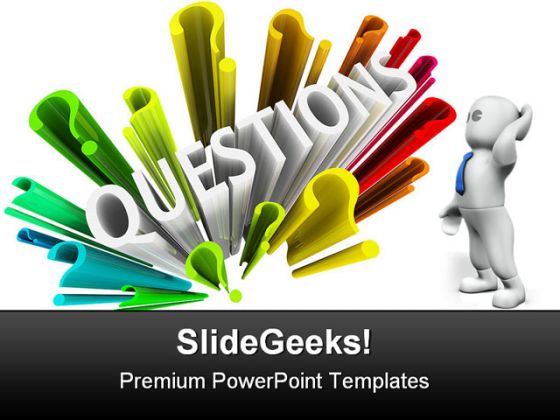 Enforcement Timeline
A worked example of a real case
Timescales for Enforcement Action
Formal enforcement action can be a complex process with varying timescales and a number of stages;
Initially investigation carried out within 28 days of compliant – site visit within 2 or 10 days depending on priority
Serving of a Planning Contravention Notice which needs to be drafted and served and has a 21 day response period
Informal negotiations are likely to take place if a breach has been established to investigate whether it can be regularised
In the event that an application is made to seek to regularise the breach no action will be taken until the application is resolved.
In the event that an application is refused a right of appeal exists which can be exercised up to 6 months after the decision
If an appeal is unsuccessful or not lodged and formal enforcement action is/has been taken. There is an appeal process against an Enforcement Notice which must be exercised prior to the notice taking effect
Timescales for Enforcement Action (2)
Enforcement notice appeals are often heard by ‘public inquiry’. A process which can take several months
If the Enforcement Notice is upheld then there will be a period for compliance. Experience shows us that this can be up to a year in complex cases
If the requirements of the Enforcement Notice are not met by the specified date then a prosecution may be sought through the Courts. In order to do this the Council must demonstrate beyond reasonable doubt that the Enforcement Notice has not been complied with. 
The Courts have the power to impose fines on defendants in order to seek compliance with the terms of the notice

A case where an applicant exercises every right to appeal/application can take more than two years before the Council can consider legal action.